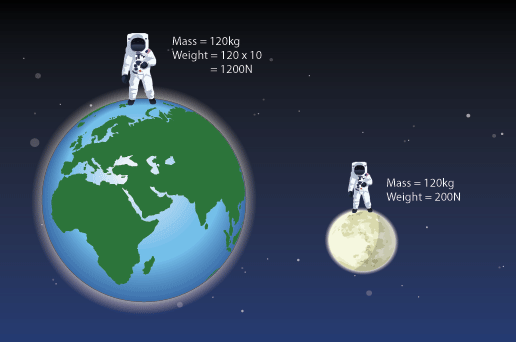 Mais & Dlús
‘Faigh méachan 250g plúr….
Sé mo mhéachan ná 130lbs……’
Mais (Mass)
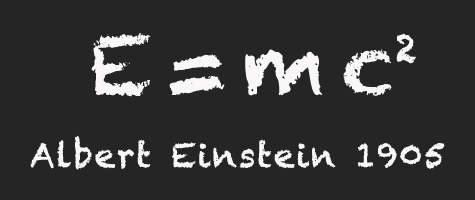 An focal ceart Eolaíochta chun cur síos a dheanamh ar a MHÉID (g) is atá i corp ná MAIS.
MAIS= an méid damhna i rud.  
Aonad Tomhas: g/kg.
Treallamh : Meá Leictrónach.
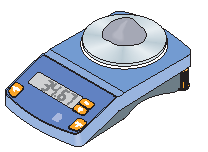 https://www.youtube.com/watch?v=SegMt7sa42E&index=12&list=PL6rkTpJCao_Q0-n0hTVGAOLUHIbdioq7y   mais vs méachan
Conas MAIS corp a aimsiú
Conas meá leictreonach a úsáid:
 
Cuir an meá ar siúl
Cinntigh go bhfuil 0 ar an scála
Cuir an rud ar an bpanna
Léigh an mais ar an scála
 
1 kg = 1000g
1  g = 1000mg (milleagram)
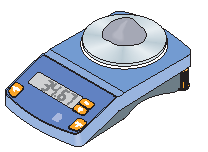 Mais rudaí éagsúla a thomhas
Trealamh: 	Eascra, Balún, Meá, Uisce
Modh: 
Cuir an eascra ar an meá
Tomhais mais an eascra
Cuir 100cm3 d’uisce san eascra &
 tomhais an mais arís
Cuir an balún folamh ar an meá & léigh an mais
Líon an balún le h-aer. Cuir é ar ais ar an meá & léigh an mais arís.
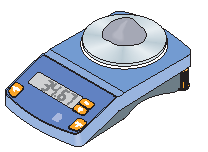 Torthaí
Mais an easca gan uisce:	 ________
Mais an eascra agus uisce: _______
Mais an bhalúin fholaimh:________
Mais an bhalúin le haer: ________
 
Conclúid:
Mais an uisce = 
 
???Cén fáth go bhfuil difríocht idir mais an bhalúin fholaimh agus mais an bhalúin le haer????
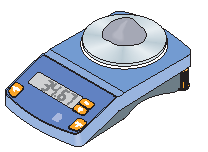 Dlús (density)
Sainmhíniú: 
An méid mais i corp i ngach 1cm³.
Aonad tomhas:             	g/cm³
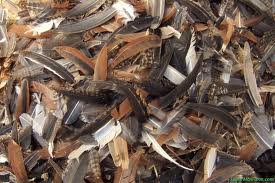 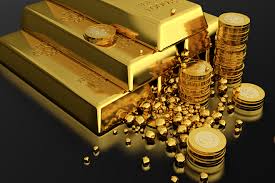 Cén tsubstáint atá níos troma, 100kg do chleití nó 100kg d’Ór?
https://www.youtube.com/watch?v=zlkpZZW29b0
Foirmle chun DLÚS a aimsiú:
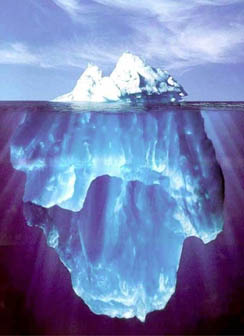 Dlús =   Mais 	           		Toirt
Aonad tomhais= g/cm³
Tá Dlús níos ___________ ag an cnoc oighear ná an tuisce.
Tasc: Faigh DLÚS Uisce:
Dlús =   Mais
            	Toirt
Céard é MAIS do 100cm³ d’uisce??
Freagra: 1g/cm³
Turgnamh 1.
Faigh Dlús Solad le cruth cinnte (m.s Bloc adhmad).

Faigh an MAIS
Faigh an TOIRT.
Dlús =   Mais
            	Toirt
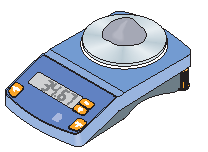 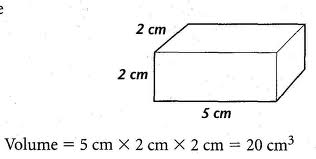 (b) Faigh Dlús Solad le cruth neamh cinnte (m.s Cloch).
Faigh an MAIS
Faigh an TOIRT.
Dlús =   Mais
            	Toirt
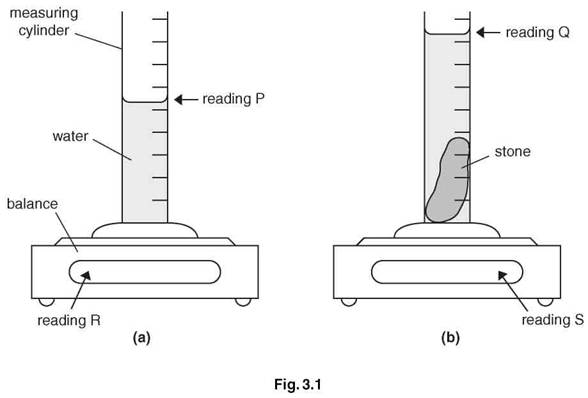 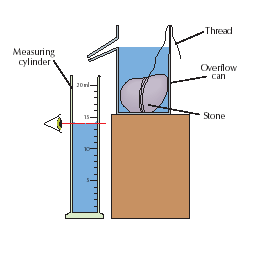 Nó:
(c)Faigh Dlús Leacht (uisce)
Faigh an MAIS
Faigh an TOIRT.
Dlús =   Mais
            	Toirt
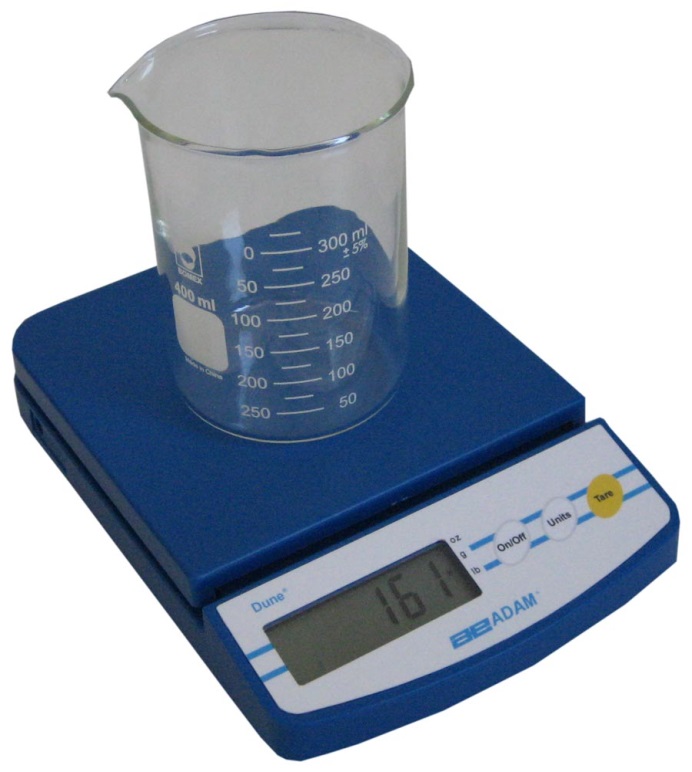 Dlús deochanna coipeacha (fizzy)
Tá Dlús níos ________ ag an DietCoke ná an tuisce.
Tá Dlús níos _______ ag an Coke ná an tuisce.
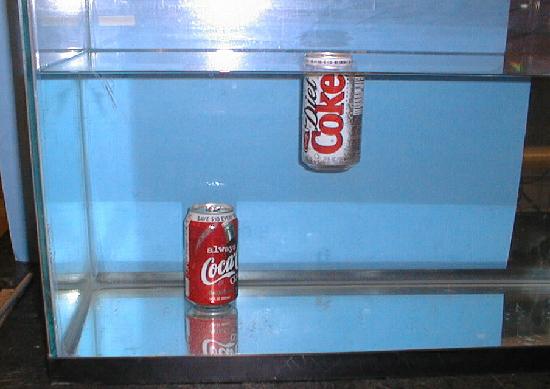